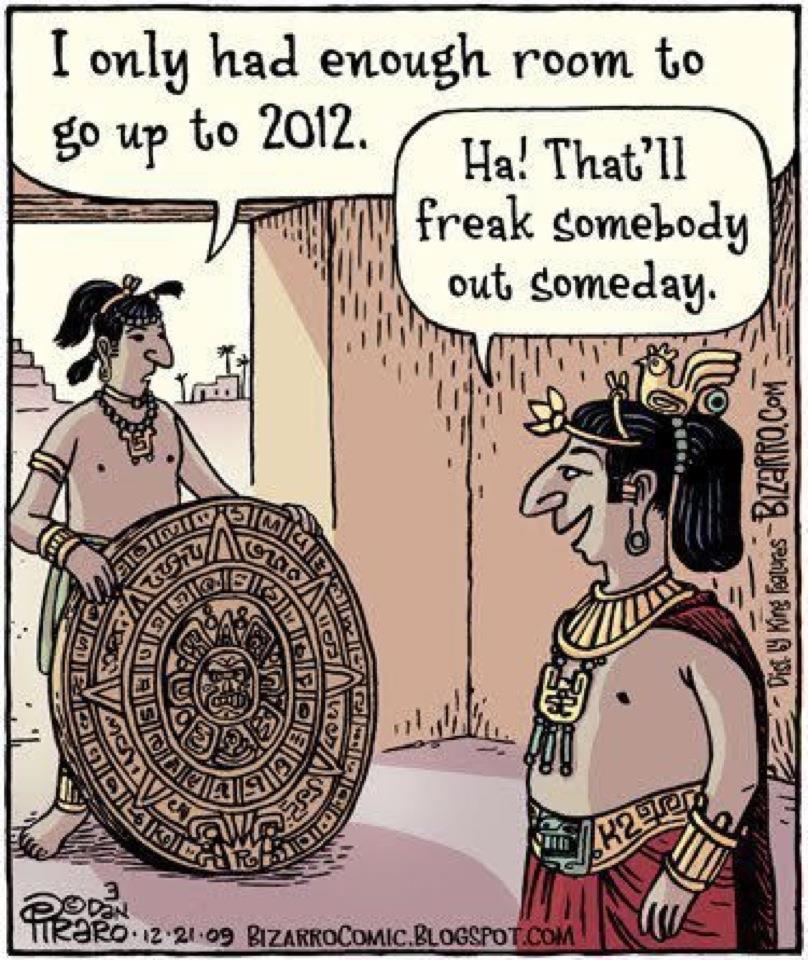 CSc 337
Lecture 19: Canvas
Canvas and Events
You can attach an event listener to a canvas just like you can anything else

Activity: Make a line of 10 circles follow your mouse when it moves over a canvas
Moving the Canvas
What happens if the canvas isn't in the upper left hand corner of the page?
Incorrect clientX and clientY solution
You can get the location of the canvas using the following code:
let rect = canvas.getBoundingClientRect();

This contains data about the left and top. You can find the actual location of the mouse using the following:
X position: event.clientX - rect.left
Y position: event.clientY - rect.top
Other Canvas Context Methods
Full list: https://www.w3schools.com/tags/ref_canvas.asp
Drawing a line with the mouse
How can you draw a line with the mouse?

Where should you begin the path?

context.beginPath();
context.lineTo(x, y);
context.stroke()
Activity: Drawing a line
Create a web page that draws a line under the mouse as it moves across the canvas.
Gradients
All called on the context.
Linear Gradient
Linear gradient takes 4 parameters: start x, start y, stop x, stop y

Example:
let context = canvas.getContext("2d");
let gradient = context.createLinearGradient(0, 0, 100, 0);
Linear Gradient
Add colors to the gradient using addColorStop. 
Code to create a black -> white gradient:
var gradient = context.createLinearGradient(0,0,170,0);gradient.addColorStop(0, "black");gradient.addColorStop(1, "white");context.fillStyle = gradient;context.fillRect(20,20,150,100);

Note that you must set the fillStyle to the gradient you created and actually draw the shape with it.
Activity: create a gradient
Create a horizontal gradient that goes from red to green to blue. Create a vertical gradient over the top of it that goes from 0 opacity to black total opacity.
Getting a canvas pixel
You can get the value of pixels on a canvas using getImageData. It takes an x location, a y location, a width and a height as parameters. 

let context = canvas.getContext("2d");
let data = context.getImageData(50, 50, 1, 1);
console.log("red:  " + data.data[0] + "green: " + 
             data.data[1] + "blue: " + data.data[2]);
Activity
Get the color of your canvas (the one that you drew a gradient on) when the user clicks on it. Turn the background of your page that color.